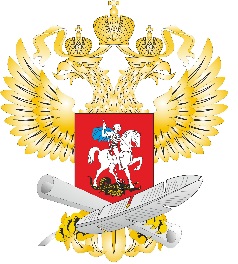 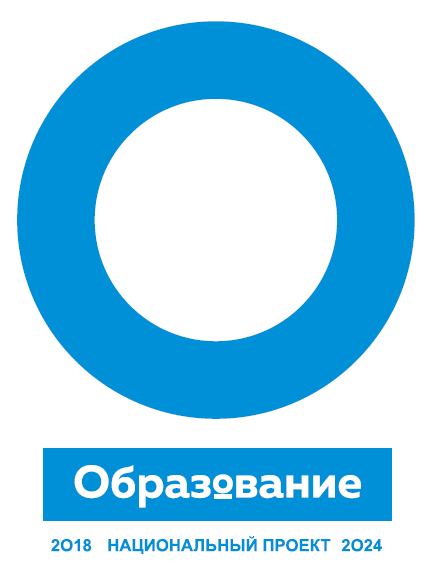 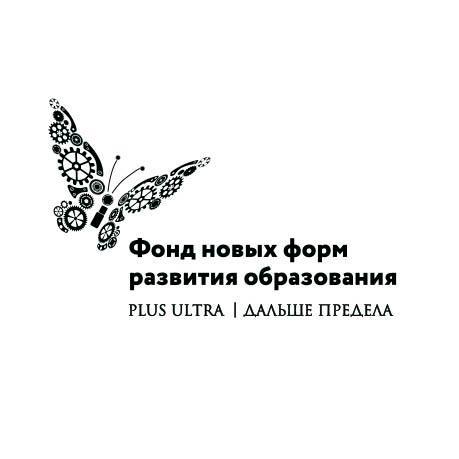 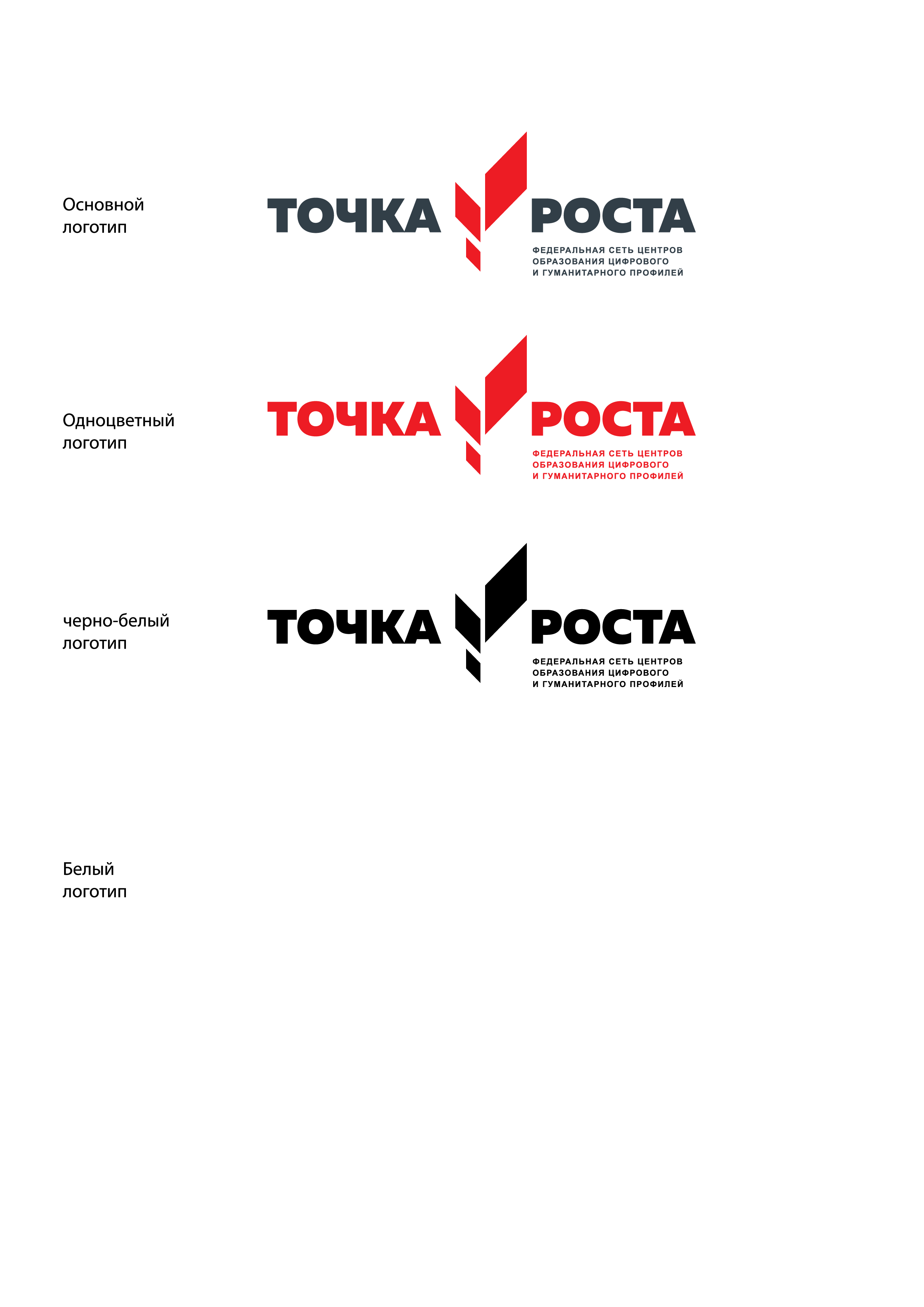 О создании федеральной сети Центров образования цифрового и гуманитарного профилей «Точка роста»
Федеральный проект  «Современная школа» национального проекта «Образование
мероприятие: 
«Обновление материально-технической базы для формирования у обучающихся современных технологических и гуманитарных навыков»
Цель федерального проекта «Современная школа»
Вхождение РФ к 2024 году в ТОП10 стран мира по качеству общего образования, воспитания гармонично развитой и социально ответственной личности, посредством обновления содержания, технологий и методов обучения
3
Распоряжение Министерства просвещения РФ №P-23от 1 марта 2019 года
«Об утверждении методических рекомендаций по созданию мест для реализации основных и дополнительных общеобразовательных программ цифрового, естественнонаучного, технического и гуманитарного профилей в образовательных организациях, расположенных в сельской местности и малых городах, и дистанционных программ обучения определенных категорий обучающихся, в том числе на базе сетевого взаимодействия»

Распоряжение Министерства просвещения РФ №P-46 от 15 апреля 2019 года
 «О внесении изменений в распоряжение Министерства просвещения РФ №Р-23 от 1 марта 2019 года ( уточнены примерные технические характеристики примерного перечня оборудования и средств обучения для оснащения Центров «Точка роста»
4
Определение
Центры «Точка роста» создаются как структурные подразделения общеобразовательных организаций, расположенных в сельской местности  и в малых городах без образования юридического лица ( локальный акт ОО, типовое положение)
Совокупность образовательных организаций, на базе которых в будут созданы Центры, составит федеральную сеть Центров образования цифрового и гуманитарного профилей  «Точка роста»
5
Задачи Центров «Точка роста»
СОЗДАНИЕ УСЛОВИЙ ДЛЯ ВНЕДРЕНИЯ на уровнях начального общего, основного общего и ( или) среднего общего образования новых методов обучения и воспитания, образовательных технологий, обеспечивающих освоение обучающимися основных и дополнительных общеобразовательных программ цифрового, естественнонаучного, технического и гуманитарного профилей;
ОБНОВЛЕНИЕ СОДЕРЖАНИЯ И СОВЕРШЕНСТВОВАНИЕ МЕТОДОВ обучения предметов «Технология», «Информатика», «Основы безопасности жизнедеятельности»
ИСПОЛЬЗОВАНИЕ ИНФРАСТРУКТУРЫ ВО ВНЕУРОЧНОЕ ВРЕМЯ как общественного пространства для развития общекультурных компетенций и цифровой грамотности населения, шахматного образования, проектной деятельности, творческой, социальной самореализации детей, педагогов, родительской общественности
6
Образовательные направления
Основные общеобразовательные программы:
«Технология», Информатика», «Основы безопасности жизнедеятельности»

Разноуровневые дополнительные общеобразовательные программы цифрового, естественнонаучного, технического и гуманитарного профилей:
проектная деятельность
научно-техническое творчество
шахматное образование
IT-технологии
медиатворчество
социокультурные мероприятия
информационная, экологическая, социальная, дорожно-транспортная безопасность
Требования к кадровому составу и штатной численности
Руководитель
Педагог дополнительного образования
Педагог по шахматам
Педагог-организатор
Педагог по предмету «Физкультура и ОБЖ»
Педагог по предмету «Технология»
Педагог по предмету «Информатика»
Не менее 4-х единиц, допускается совмещение не более двух должностей
8
Требование к инфраструктуре Центра «Точка роста»
Центр должен быть размещен не менее чем в двух помещениях площадью ≥ 40 м2 каждое и включать следующие функциональные зоны:
Кабинеты формирования цифровых и гуманитарных компетенций (классы «Информатики», «Технологии» и «ОБЖ»)
Помещение для проектной деятельности – открытое пространство, выполняющее роль центра общественной жизни школы, включающее шахматную гостиную, мадиазону/медиатеку
9
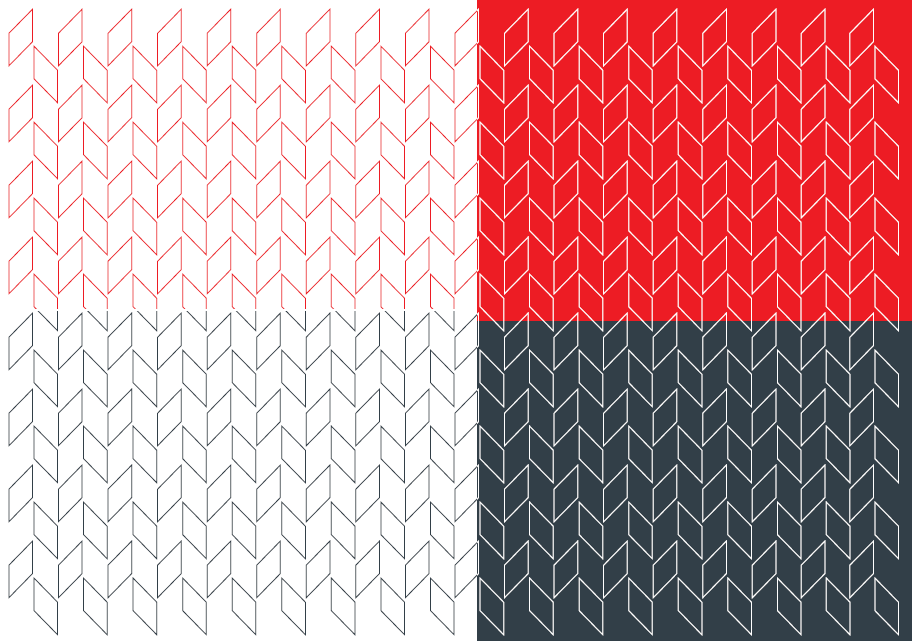 Фирменный стиль
Символика проекта и правила ее использования в различных задачах по оформлению печатной, цифровой, сувенирной и прочей продукции описаны в кратком руководстве по фирменному стилю.
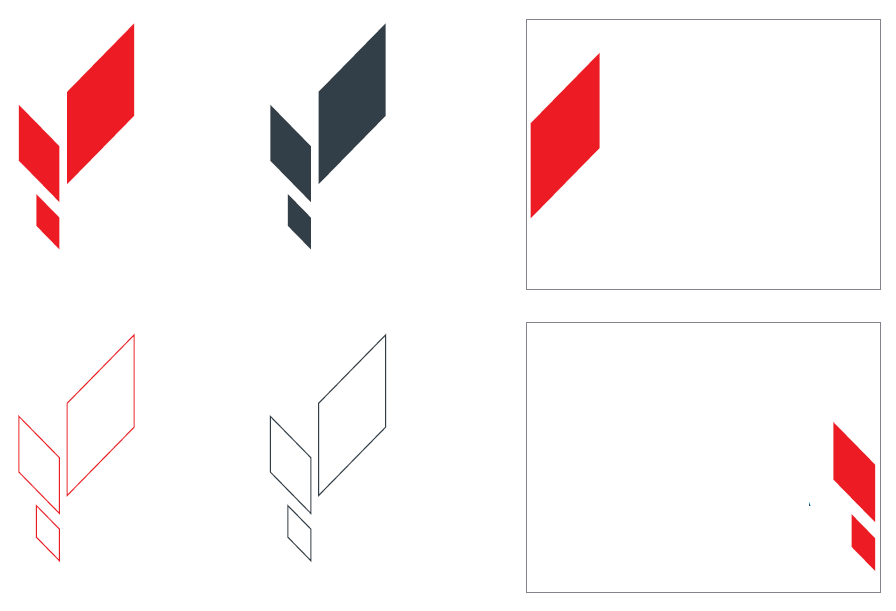 Варианты вывесок
Декоративные элементы
Основной логотип и вспомогательные версии
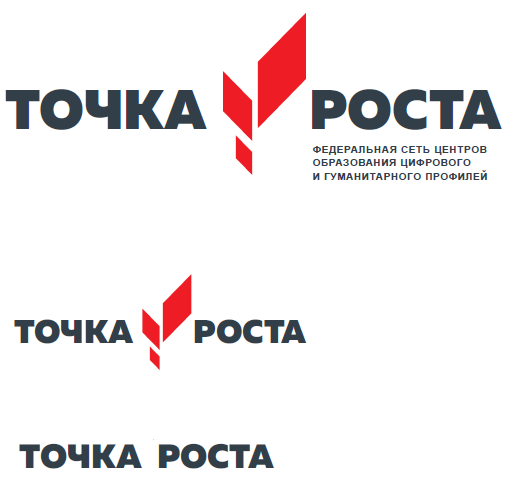 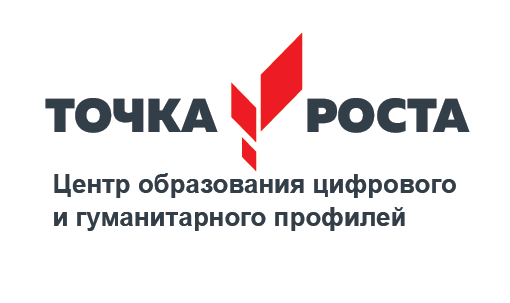 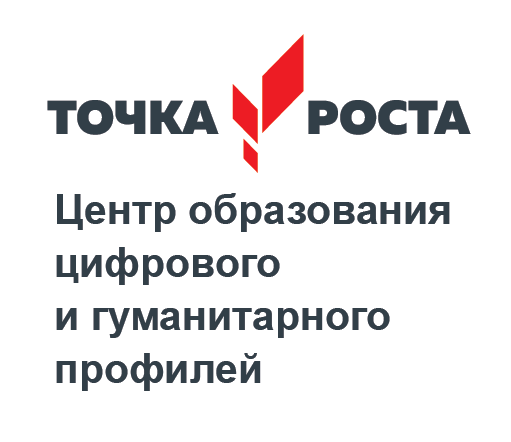 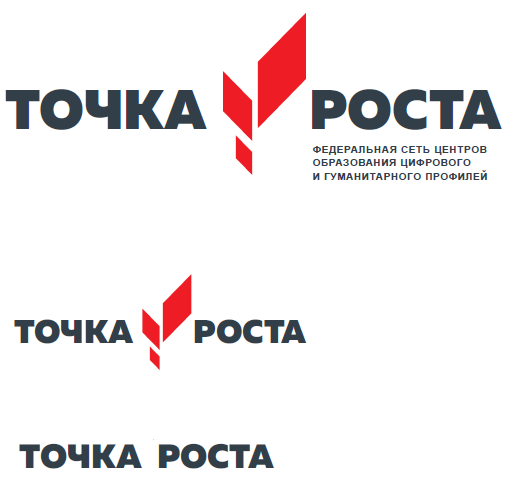 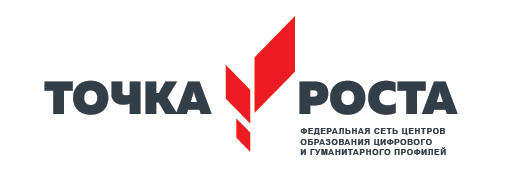 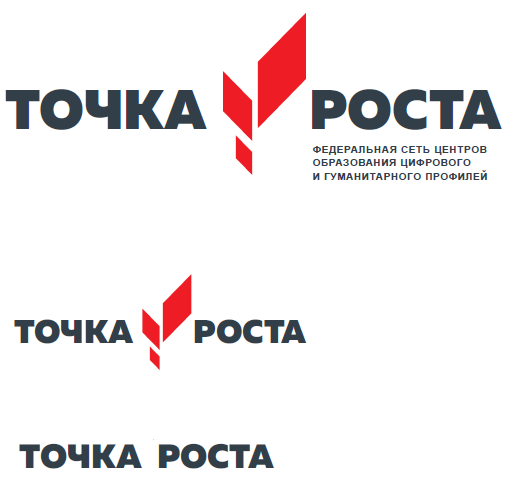 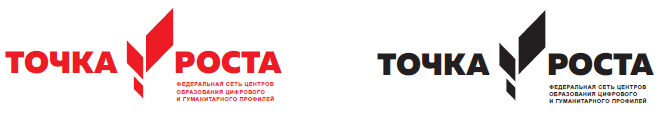 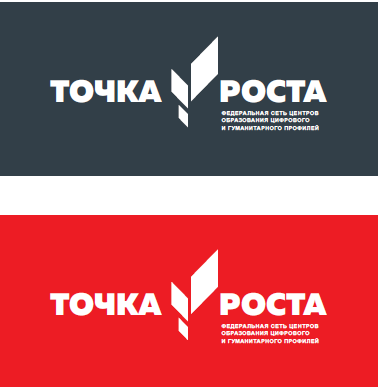 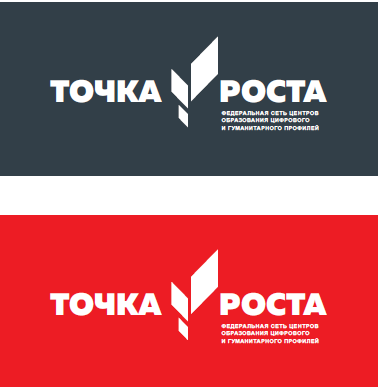 10
Образовательные сессии для педагогов Центров
Soft Skills
Hard Skills
Содержание:
ТРИЗ
Навыки презентации проекта
Обучение гибким компетенциям:
Командная работа
Креативное и критическое мышление
Типовые планы и техники проведения занятий
Обучение предметным навыкам:
Программирование 
3D-моделирование и 3D-печать
Разработка виртуальной реальности
Управления коптером
Сроки:
15.04. – 30.06. 2019
01.07. – 23.08.2019
очное обучение
в технопарках «Кванториум»
дистанционный
итоговое тестирование
Формат:
11